Strategies to Support Resiliency and Address Trauma Among Youth
Eileen Hare: DPI Education Consultant


Donna Rifken: Community Care Resources and Programs
	


Mikki Duran: Appleton Area School District 

Sheree Garvey: Appleton Area School District
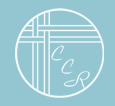 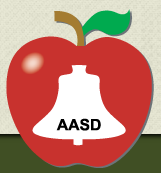 [Speaker Notes: Housekeeping: Bathrooms, schedule 

Post it notes – bike rack

Worksheets: Bringing it Home, Action Plan – Sustaining my Professional Learning

Stand]
Agenda Overview
Welcome
Trauma’s impacts on the developing brains
DPI resources 
Break 
Appleton Area School  District easy to start activities
Lunch 
Networking walk
Tier 1 strategies to strengthen resilience in all of us
“Bring it home” challenge
Break
Tier 2 & 3 strategies for de-escalation 
Wrap up and takeaways
WSCC
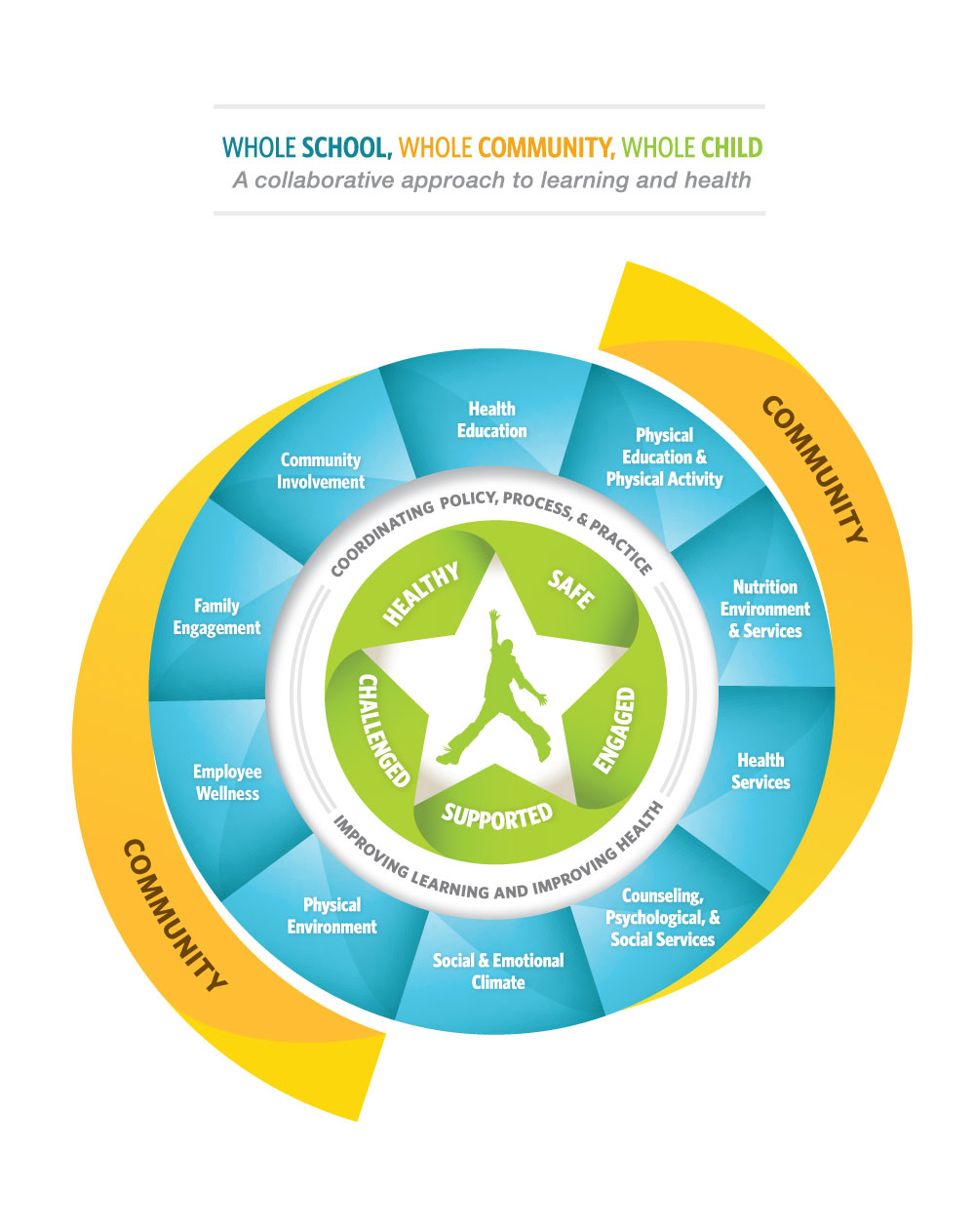 [Speaker Notes: A collaborative approach to promoting health and academic success – ASCD in collaboration with CDC, released in Spring, 2014
WSCC is designed to promote alignment, integration, and collaboration between education and health and is intended to enhance health outcomes and academic success.

Child as the center

5 tenents/10 components]
DPI SSPW Resources
School Mental Health Framework

Trauma-Sensitive Schools Learning Modules

Active Schools: Core 4+
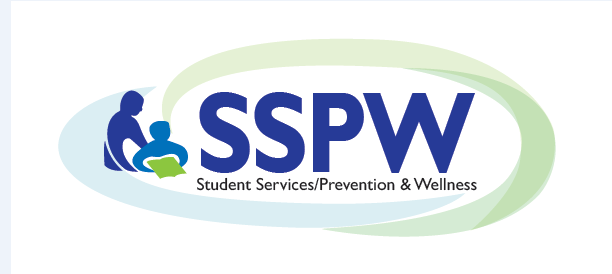 School Mental Health Frameworkhttp://dpi.wi.gov/sspw/mental-healthKathryn Bush, DPI: School Psychology Consultant
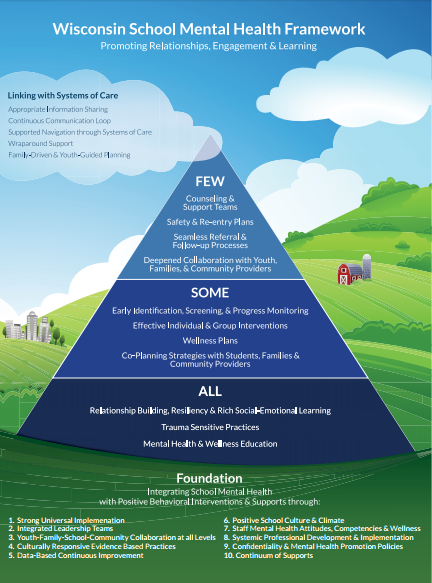 [Speaker Notes: School, family Community Partnerships – mental health Integrating School Mental Health with Multi- level systems of support


STAFF WELLNESS  7. Staff and circle – with pointer.]
Trauma-Sensitive Schools Learning Moduleshttp://dpi.wi.gov/sspw/mental-health/trauma/modulesNic Dibble, DPI: School Social Work Consultant
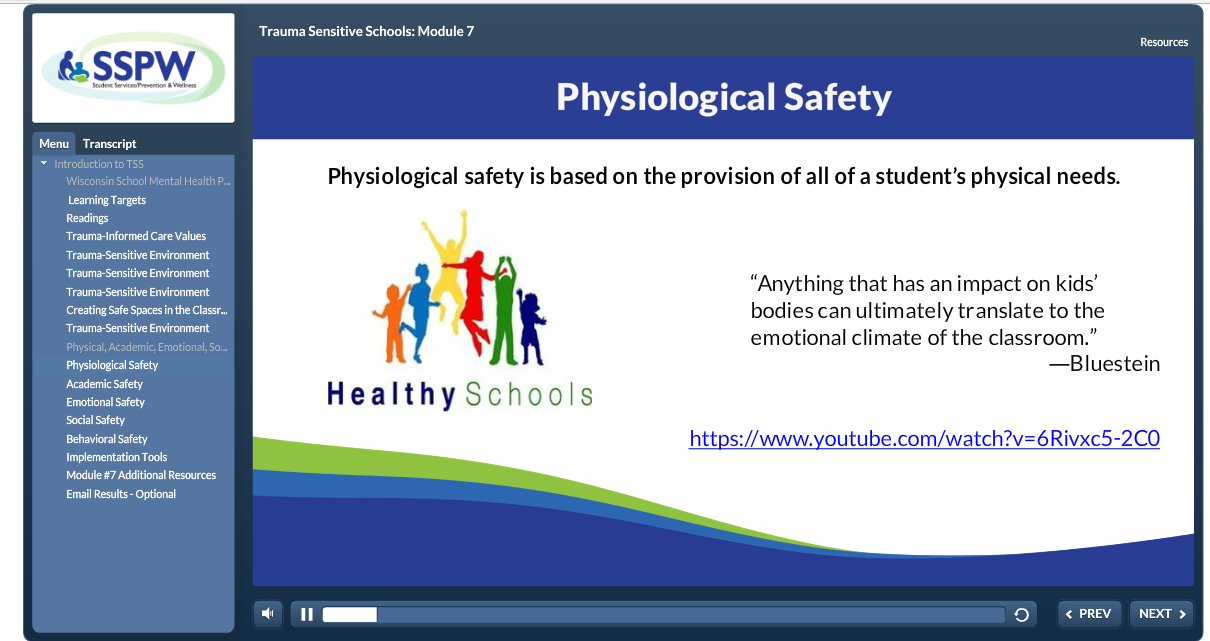 [Speaker Notes: The Department of Public Instruction Trauma-Sensitive Schools (TSS) initiative is modeled after the Positive Behavioral Interventions and Supports (PBIS) school improvement process, focusing first on universal practices (Tier 1), followed by strategies for students who need additional support (Tier 2), and intensive interventions for students who require ongoing support (Tier 3). 

Almost finished with the Tier 1 modules, 13 of 14 posted in 2018 will create the tier 2/3 learning modules. Long term vision is to create a CADRE of external coaches around the state to support school teams using these learning modules. Model after the WI PBIS network.

232-805]
Active Schools: Core 4+Eileen Hare, DPI: HE/PE/CSH Consultanthttp://dpi.wi.gov/sspw/physical-education
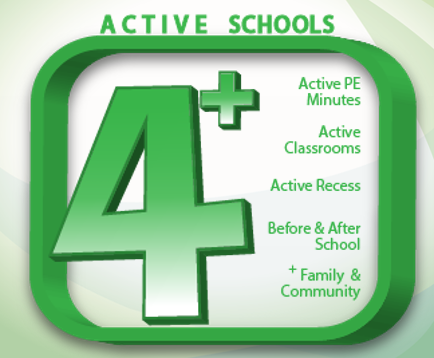 Wisconsin Study
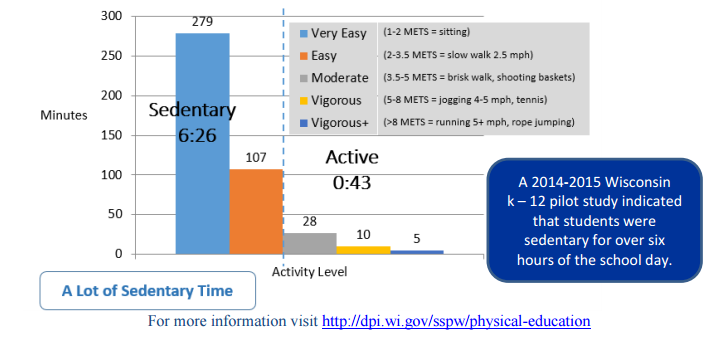 Tier 1 Strategies for Increasing Movement in Schools
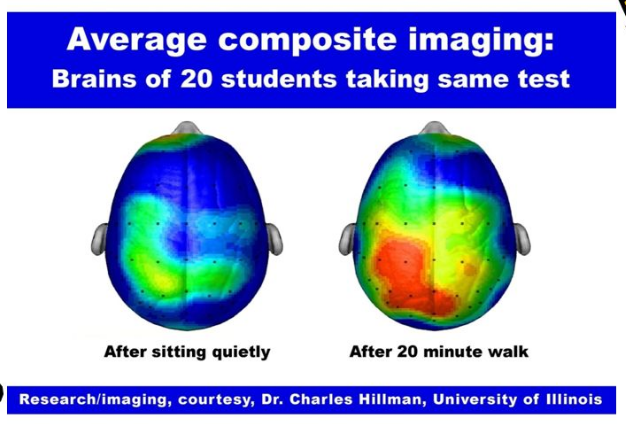 [Speaker Notes: Pre-adolescent students 
Anchors learning when more of the senses are involved to increase the executive function of the frontal lobe Grows new brain cells (neurogenesis) in the learning and memory center (hippocampus)of the brain Gets the brain’s fuel, oxygen and glucose to the brain faster Moves the body in space (spatial awareness) to help the brain see letters and numbers]